Douleurs abdominales et lombaires aiguës chez l’adulte (item #269)
K. Mohkam – A. Pasquer
ED Hépato-Gastroentérologie

15, 16, 17, 18 Novembre 2021 – DFGSM2
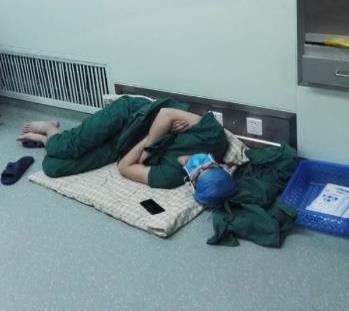 Vous êtes l’interne de chirurgie de garde. Vous venez de terminer une intervention il y a une heure, et venez de vous endormir. Il est 3 heures du matin, lorsque votre BIP sonne de nouveau. Il s’agit du médecin urgentiste, qui souhaite avoir votre avis concernant une femme de 23 ans se présentant aux urgences pour douleurs abdominales.

L’urgentiste souhaite savoir si vous souhaitez vous déplacer et examiner la patiente immédiatement ou bien si vous souhaitez vous déplacer une fois que les résultats du bilan seront disponibles.
Quels sont vos critères décisionnels ?
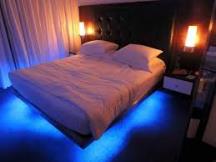 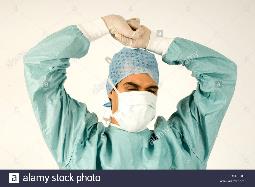 Evaluer le degré d’urgence devant une douleur abdominale
Instabilité hémodynamique
Evaluer le degré d’urgence devant une douleur abdominale
Choc hémorragique
Choc septique
Instabilité hémodynamique
TA, pouls, FR, marbrures
Evaluer le degré d’urgence devant une douleur abdominale
Choc hémorragique
Choc septique
Instabilité hémodynamique
TA, pouls, FR, marbrures
Brutal
aigu
sub-aigu
aigu
Chronique
Délai
Quelques heures ? jours ? mois ?
Evaluer le degré d’urgence devant une douleur abdominale
Choc hémorragique
Choc septique
Instabilité hémodynamique
TA, pouls, FR, marbrures
Brutal
aigu
sub-aigu
aigu
Chronique
Délai
Quelques heures ? jours ? mois ?
Terrain
Evaluer le degré d’urgence devant une douleur abdominale
Choc hémorragique
Choc septique
Instabilité hémodynamique
TA, pouls, FR, marbrures
Brutal
aigu
sub-aigu
aigu
Chronique
Délai
Quelques heures ? jours ? mois ?
Grossesse ? => Date des dernières règles / Béta hCG
Terrain (obésité morbide, grabataire, « poly-vasculaire », immunodéprimé)
Terrain
Sexe ? âge ? co-morbidités ?
Evaluer le degré d’urgence devant une douleur abdominale
Choc hémorragique
Choc septique
Instabilité hémodynamique
TA, pouls, FR, marbrures
Brutal
aigu
sub-aigu
aigu
Chronique
Délai
Quelques heures ? jours ? mois ?
Grossesse ? => Date des dernières règles / Béta hCG
Terrain (obésité morbide, grabataire, « poly-vasculaire », immunodéprimé)
Terrain
Sexe ? âge ? co-morbidités ?
Causes rares, mais graves +++
URGENCES VITALES immédiates
Evaluer le degré d’urgence devant une douleur abdominale
Choc hémorragique
Choc septique
Instabilité hémodynamique
TA, pouls, FR, marbrures
Brutal
aigu
sub-aigu
aigu
Chronique
Délai
Quelques heures ? jours ? mois ?
Grossesse ? => Date des dernières règles / Béta hCG
Terrain (obésité morbide, grabataire, « poly-vasculaire », immunodéprimé)
Terrain
Sexe ? âge ? co-morbidités ?
Causes rares, mais graves +++
Fissuration anevrysme aorte abdominale
Infarctus mésentérique
IDM territoire inférieur
URGENCES VITALES immédiates
Délais ?
L’urgentiste vous informe que la patiente présente une douleur vive et brutale survenue vers 22h, alors qu’elle allait bien jusque-là. La patiente a du mal à précisément localiser la douleur, même si d’après elle est actuellement localisée en fosse iliaque droite.

Quelles causes de douleurs abdominales brutales devez-vous évoquer ?
Délais ?
L’urgentiste vous informe que la patiente présente une douleur vive et brutale survenue vers 22h, alors qu’elle allait bien jusque-là. La patiente a du mal à précisément localiser la douleur, même si d’après elle est actuellement localisée en fosse iliaque droite.

Quelles causes de douleurs abdominales brutales devez-vous évoquer ?

Perforation d’organe creux :
Ulcère duodénal ou gastrique perforé
(Perforation d’une diverticulite sigmoïdienne)

Ruptures hémorragiques
GEU rompue
(fissuration d’AAA)

Etranglement
Torsion annexielle (ovaire / kyste ovarien)
Hernie inguinale / fémorale étranglée

Crises de coliques
Colique néphrétique
Colique hépatique
Etiologie ?
L’externe de garde a pris les constantes de la patiente. La température est à 37,7°c, la fréquence respiratoire est à 12/min, la fréquence cardiaque est à 110 bpm, la tension arétrielle est à 100/70 mmHg. 

En dehors de la douleur abdominales, quels sont les éléments pertinents de votre interrogatoire qui permettront d’orienter le diagnostic étiologique ?
Etiologie ?
L’externe de garde a pris les constantes de la patiente. La température est à 37,7°c, la fréquence respiratoire est à 12/min, la fréquence cardiaque est à 110 bpm, la tension arétrielle est à 100/70 mmHg. 

En dehors de la douleur abdominales, quels sont les éléments pertinents de votre interrogatoire qui permettront d’orienter le diagnostic étiologique ?
Digestives
Urologiques
Gynécologiques
Vasculaires
Autres Causes
Etiologie ?
L’externe de garde a pris les constantes de la patiente. La température est à 37,7°c, la fréquence respiratoire est à 12/min, la fréquence cardiaque est à 110 bpm, la tension arétrielle est à 100/70 mmHg. 

En dehors de la douleur abdominales, quels sont les éléments pertinents de votre interrogatoire qui permettront d’orienter le diagnostic étiologique ?
Digestives
Urologiques
Gynécologiques
Vasculaires
Autres Causes
Estomac
Voies biliaires
Foie
Grêle
Colon
Appendice
Pancréas
Rate
Reins
Uretères
Vessies
Prostate
Urètre
Ovaires
Trompes
Utérus
Aorte abdominale
Infarctus mésen-térique
Douleurs thoraciques projetées
IDM inférieur
EP
Epanchement pleural
Causes rares
Insuffisance surrénalienne
Hypercalcémie
Maladie périodique
Porphyrie hépatique
Douleur abdominale aiguë : Interrogatoire
Facteur déclenchant/calmant :
Prise de repas
Déclenche :Lithiase biliaire
Soulage : Ulcère
Calmée en position de chien de fusil : Pancréatite
Prise d’AINS : ulcère
Prise d’alcool : Pancréatite aiguë
Mode d’apparition :
Très Brutale : 
perforation organe creux (Colon, Dudoénum…)
Rupture (GEU, AAA)
douleur thoracique projetée : IDM, EP
Rapidement progressive
Strangulation
Ischémie
Coliques
Plus lente
Foyer infectieux profond
Obstruction
Signes associés :
Fièvre 
Appendicite
Diverticulite
Péritonites
Pyélonéphrite
Prostatite
Salpingite
Gastro-entérite
Signes digestifs
Arrêt des matières/gaz/vomissements = Syndrome occlusif
Diarrhée, rectorragies
Signes urinaires
Brûlures mictionnelles
Bandelette urinaire
pollakiurie
Signes gynécologiques
DDR +++
métrorragies
pertes
[Speaker Notes: Après avoir rechercher d’éventuels signes de gravité, l’interrogatoire représente un élément capital de l’examen clinique. Tout d’abord, le praticien devra interroger le patient sur le mode d’apparition de la douleur. Ainsi, une douleur d’apparitionbrutale devra faire évoquer en 1er lieu la perforation d’un organe creux, une rupture d’organe, ou encore une cause classique de douleur thoracique projetée, telle qu’une EP ou un IDM. En cas douleur brutale, le patient est souvent capable de signaler l’heure à laqeulle la douleur a débutée, ou à défaut, il se rappelle de l’activité qu’il effectuait à ce moment précis. 
Une douleur rapidement progressive sera plutot évocatrice d’une occlusion par strangulation, d’une ischémie digetive ou encore de crises de coliques, par exemple biliaire ou néphrétique. Enfin les pathologies responsables d’un foyer infectieux profonds telles qu’une appendicite ou d-une diverticulite sigmoïdienne, de même que les occlusion par obstruction sont responsable de douleurs d’apparition plus lente.]
Examen physique ?
A l’interrogatoire, la patiente prend la pilule, les dernière règles remontent à une semaine. Elle n’a pas vomi, n’a plus eu de selles depuis 24h mais a toujours des gaz. Elle est en revanche nauséeuse.

Quel examen physique allez-vous pratiquer afin d’orienter votre diagnostic ?
Inspection :
Palpation :
Percussion :
Auscultation :
Examen physique ?
A l’interrogatoire, la patiente prend la pilule, les dernière règles remontent à une semaine. Elle n’a pas vomi, n’a plus eu de selles depuis 24h mais a toujours des gaz. Elle est en revanche nauséeuse.

Quel examen physique allez-vous pratiquer afin d’orienter votre diagnostic ?
Inspection :
 
Pâleur, marbrures
Ictère
Cicatrice chirurgicale
Météorisme
Palpation :
Percussion :
Auscultation :
Examen physique ?
A l’interrogatoire, la patiente prend la pillule, les dernière règles remontent à une semaine. Elle n’a pas vomi, n’a plus eu de selles depuis 24h mais a toujours des gaz. Elle est en revanche nauséeuse.

Quel examen physique allez-vous pratiquer afin d’orienter votre diagnostic ?
Inspection :
 
Pâleur, marbrures
Ictère
Cicatrice chirurgicale
Météorisme
Palpation : « Quadrant par quandrant »
Douleur élective
Défense
Contracture
Orifices herniaires +++
Percussion :
Auscultation :
Examen physique ?
A l’interrogatoire, la patiente prend la pilule, les dernière règles remontent à une semaine. Elle n’a pas vomi, n’a plus eu de selles depuis 24h mais a toujours des gaz. Elle est en revanche nauséeuse.

Quel examen physique allez-vous pratiquer afin d’orienter votre diagnostic ?
Inspection :
 
Pâleur, marbrures
Ictère
Cicatrice chirurgicale
Météorisme
Palpation : « Quadrant par quandrant »
Douleur élective
Défense
Contracture
Orifices herniaires +++
Percussion : 

Tympanisme
Matité (déclive)
Auscultation :
Examen physique ?
A l’interrogatoire, la patiente prend la pilule, les dernière règles remontent à une semaine. Elle n’a pas vomi, n’a plus eu de selles depuis 24h mais a toujours des gaz. Elle est en revanche nauséeuse.

Quel examen physique allez-vous pratiquer afin d’orienter votre diagnostic ?
Inspection :
 
Pâleur, marbrures
Ictère
Cicatrice chirurgicale
Météorisme
Palpation : « Quadrant par quandrant »
Douleur élective
Défense
Contracture
Orifices herniaires +++
Percussion : 

Tympanisme
Matité (déclive)
Auscultation : 

Bruits hydro-aériques augmentés ?
Silence « sépulcral »
+/- Touchers pelviens : non systématiques, selon les données de l’examens physques, par un médecin entraîné
Douleur abdominale aiguë : Topographie
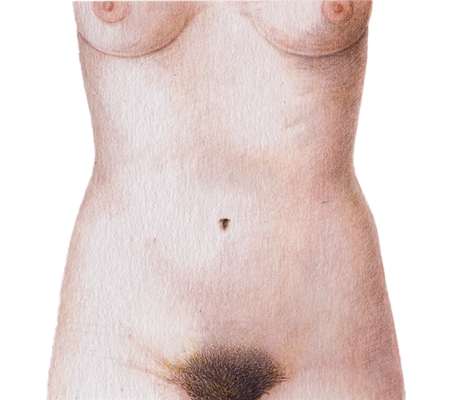 [Speaker Notes: La topographie de la douleur abdominale représente une des principales caracétristiques permettant d’rienter le diagnostic. Aisni, la palpation abdominale est menée de façon systématique en parcourant les 9 quadrants de l’abdomen afin de déterminer si la douleur est diffuse ou systématisée à un quadrant. En présence d’une douleur diffuse, l’absence de défense ou de contracture orientera plutôt vers une cause médicale, tandis qu’en présence d’une défense ou d’une contracture, il faudra craindre une péritonite généralisée.]
Douleur abdominale aiguë : Topographie
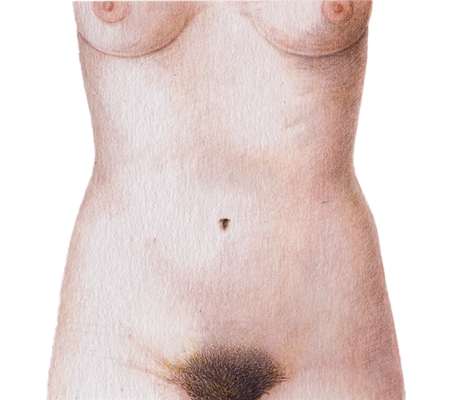 Hypochondre D
Hypochondre G
Epigastre
Région 

péri-

ombilicale
Flanc D
Flanc G
Fosse iliaque D
Hypogastre
Fosse iliaque G
[Speaker Notes: La topographie de la douleur abdominale représente une des principales caracétristiques permettant d’rienter le diagnostic. Aisni, la palpation abdominale est menée de façon systématique en parcourant les 9 quadrants de l’abdomen afin de déterminer si la douleur est diffuse ou systématisée à un quadrant. En présence d’une douleur diffuse, l’absence de défense ou de contracture orientera plutôt vers une cause médicale, tandis qu’en présence d’une défense ou d’une contracture, il faudra craindre une péritonite généralisée.]
Douleur de l’hypochondre droit
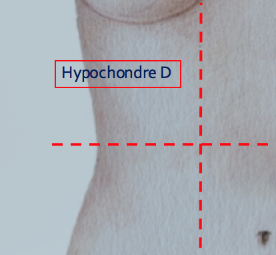 Fièvre ?
OUI
Douleur de l’hypochondre droit
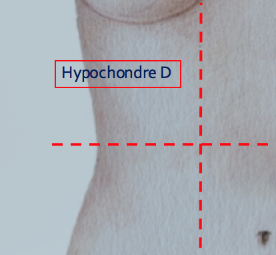 Fièvre ?
Cholécystite aiguë
Angiocholite aiguë
Ulcère perforé
Appendicite aiguë sous hépatique
Abcès hépatique
Pneumopathie basale droite
OUI
Douleur de l’hypochondre droit
NON
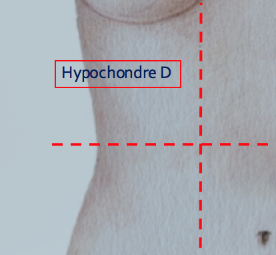 Fièvre ?
Cholécystite aiguë
Angiocholite aiguë
Ulcère perforé
Appendicite aiguë sous hépatique
Abcès hépatique
Pneumopathie basale droite
OUI
Douleur de l’hypochondre droit
Colique hépatique
Migration lithiasique
Ulcère perforé débutant
Hépatite aiguë
Embolie pulmonaire
NON
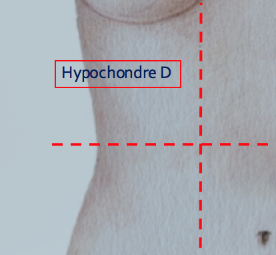 Fièvre ?
Cholécystite aiguë
Angiocholite aiguë
Ulcère perforé
Appendicite aiguë sous hépatique
Abcès hépatique
Pneumopathie basale droite
OUI
Douleur épigastrique
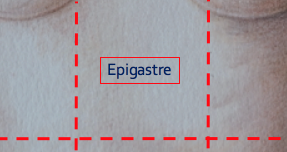 Fièvre ?
OUI
[Speaker Notes: Devant une douleur épigastrique, la présence de fièvre fera évoquer… tandis que l’absence de fièvre fera évoquer]
Douleur épigastrique
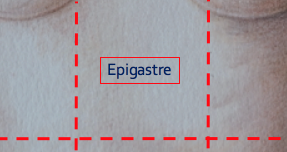 Fièvre ?
Cholécystite aiguë
Angiocholite aiguë
Ulcère perforé
Douleur thoracique projetée (Pneumopathie infectieuse, péricardite)
OUI
[Speaker Notes: Devant une douleur épigastrique, la présence de fièvre fera évoquer… tandis que l’absence de fièvre fera évoquer]
Douleur épigastrique
NON
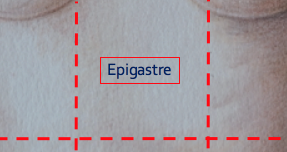 Fièvre ?
Cholécystite aiguë
Angiocholite aiguë
Ulcère perforé
Douleur thoracique projetée (Pneumopathie infectieuse, péricardite)
OUI
[Speaker Notes: Devant une douleur épigastrique, la présence de fièvre fera évoquer… tandis que l’absence de fièvre fera évoquer]
Douleur épigastrique
Ulcère GD
Pancréatite aiguë
Colique hépatique
Migration lithiasique
Douleur thoracique projetée (IDM inférieur)
NON
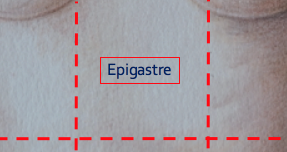 Fièvre ?
Cholécystite aiguë
Angiocholite aiguë
Ulcère perforé
Douleur thoracique projetée (Pneumopathie infectieuse, péricardite)
OUI
[Speaker Notes: Devant une douleur épigastrique, la présence de fièvre fera évoquer… tandis que l’absence de fièvre fera évoquer]
Douleur de l’hypochondre gauche
NON
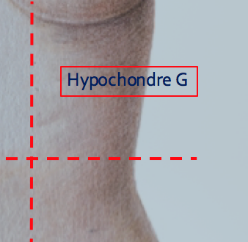 Fièvre ?
OUI
Douleur de l’hypochondre gauche
NON
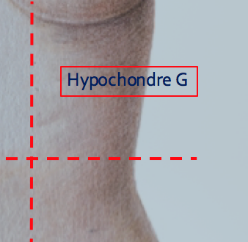 Fièvre ?
Abcès / Infarctus splénique
Diverticulite colique de l’angle gauche
Pneumopathie basale gauche
OUI
Douleur de l’hypochondre gauche
Pancréatite aiguë
Ulcère gastrique
Splénomégalie
Embolie pulmonaire
NON
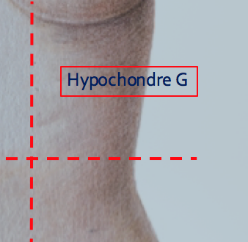 Fièvre ?
Abcès / Infarctus splénique
Diverticulite colique de l’angle gauche
Pneumopathie basale gauche
OUI
Douleur de l’hypogastre
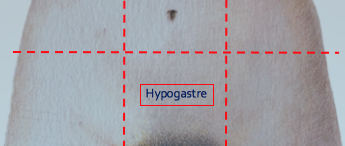 Fièvre ?
OUI
Douleur de l’hypogastre
NON
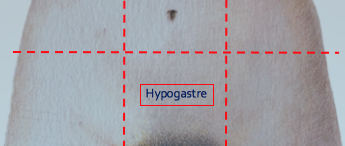 Fièvre ?
Endométrite
Prostatite
Appendicite aiguë pelvienne
OUI
Douleur de l’hypogastre
Cystite
Globe vésical
NON
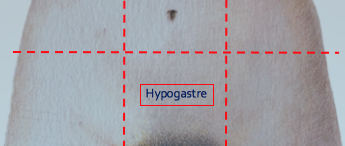 Fièvre ?
Endométrite
Prostatite
Appendicite aiguë pelvienne
OUI
Douleur du flanc / de la fosse iliaque droit(e)
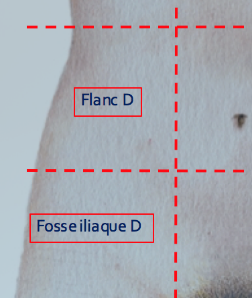 Fièvre ?
OUI
Douleur du flanc / de la fosse iliaque droit(e)
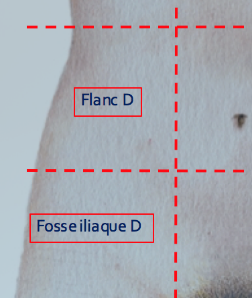 NON
Fièvre ?
Appendicite aiguë
Pyélonéphrite aiguë
Iléite terminale
Adénolymphite mésentérique
Salpingite aiguë
Diverticulite colique droite
OUI
Douleur du flanc / de la fosse iliaque droit(e)
Hernie inguinale étranglée
Colique néphrétique
Grossesse extra-utérine
Torsion d’annexe / fibrome utérin
Hématome du psoas
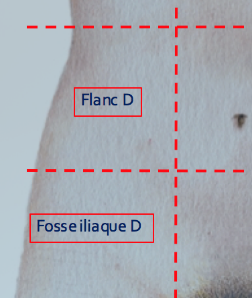 NON
Fièvre ?
Appendicite aiguë
Pyélonéphrite aiguë
Iléite terminale
Adénolymphite mésentérique
Salpingite aiguë
Diverticulite colique droite
OUI
Douleur du flanc / de la fosse iliaque gauche
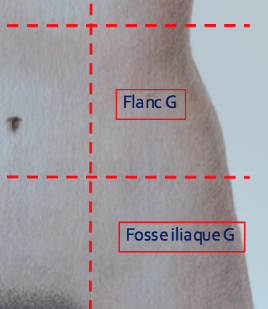 Fièvre ?
Diverticulite sigmoïdienne
Pyélonéphrite aiguë
Salpingite aiguë
OUI
Douleur du flanc / de la fosse iliaque gauche
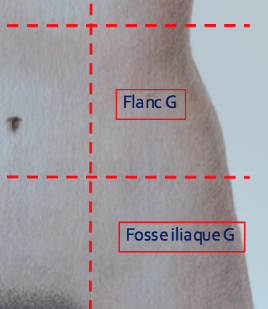 NON
Fièvre ?
Diverticulite sigmoïdienne
Pyélonéphrite aiguë
Salpingite aiguë
OUI
Douleur du flanc / de la fosse iliaque gauche
Hernie inguinale étranglée
Colique néphrétique
Grossesse extra-utérine
Torsion d’annexe / fibrome utérin
Hématome du psoas
Cancer du colon en occlusion
Volvulus du sigmoïde
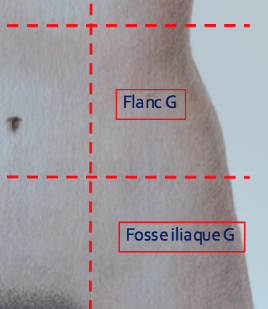 NON
Fièvre ?
Diverticulite sigmoïdienne
Pyélonéphrite aiguë
Salpingite aiguë
OUI
Examens complémentaires
Quel bilan biologique prescrivez-vous ?
Examens complémentaires
Quel bilan biologique prescrivez-vous ?
Sd inflammatoire : GB, CRP
Sd hémorragique : Hb
Atteinte hépatique / Biliaire ++ : Transaminases, PAL, GGT, Bilirubine
Lipase (>3N = pancréatite)
Lactate (ischémie digestive)
Retentissement rénal : Créatinine, ionogramme 
Si doute sur IDM inférieur : Troponine
Femme <50 ans : béta-hCG+++
Examens complémentaires
L’examen physique retrouve une contracture généralisée. La patiente présente le bilan suivant : GB = 16 G/L (N<10), CRP = 123 mg/l (N<10), lipase = 64 UI/L (N<80), ASAT = 35 UI/L (N<40), ALAT = 36 (N<45), bilirubine totale = 11 (N<20), beta-hCG = négatif

Quel bilan d’imagerie prescrivez-vous ?
Examens complémentaires
Bilan d’imagerie devant une douleur abdominale
ASP : non utile, non recommandé
Echographie abdominale :
Examen en 1ère intention en l’absence de syndrome occlusif clinique / suspicion de cause vasculaire
Explore les filières digestive, biliaire, urinaire et gynécologique
Scanner abdominopelvien (+IV en l’absence de CI)
Echographie non contributive
Syndrome occlusif
Cause vasculaire
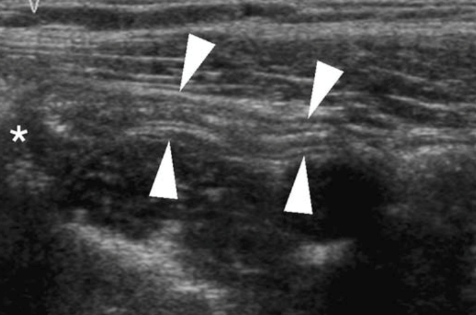 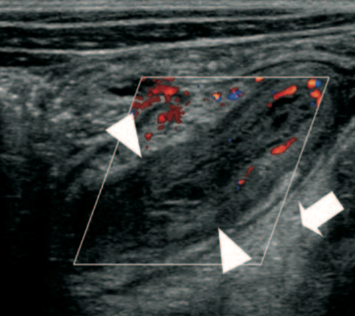 Echographie abdominale
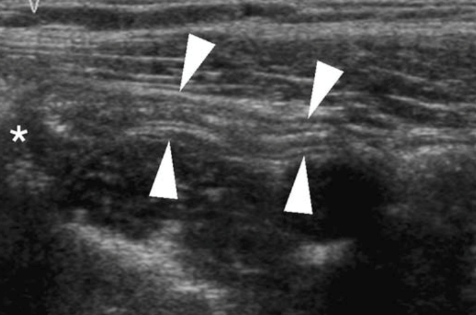 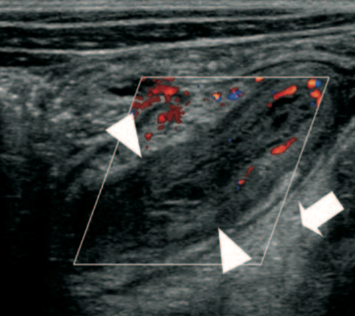 appendice normal
appendicite aiguë
les 3 couches de la paroi sont individualisables (têtes de flèches)
* = bas fond caecal
Appendice dilaté, paroi dédifférenciée et épaissie
paroi hypervasculaire au Doppler
Infiltration de la graisse péri-appendiculaire (flèche)
Scanner abdominal
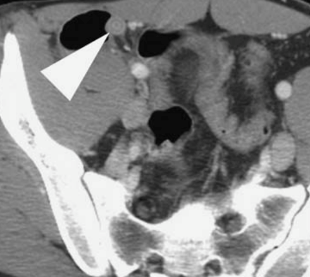 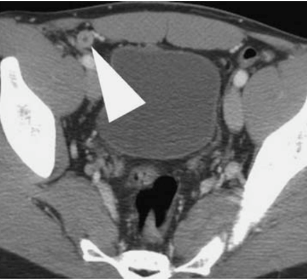 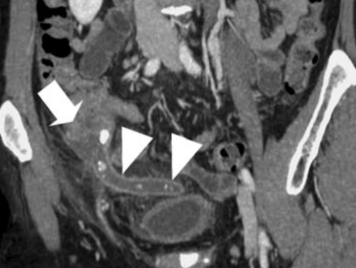 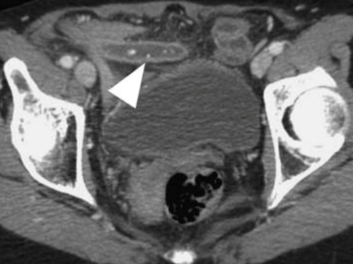 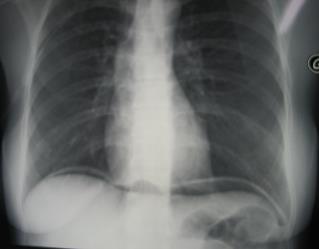 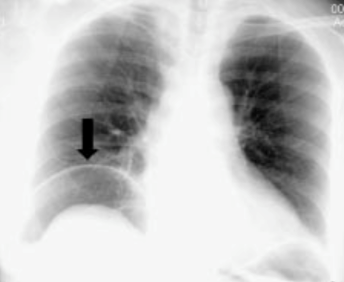 Pneumopéritoine
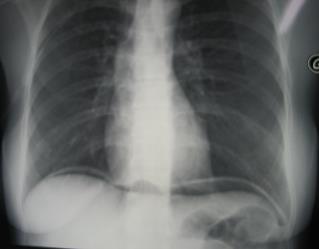 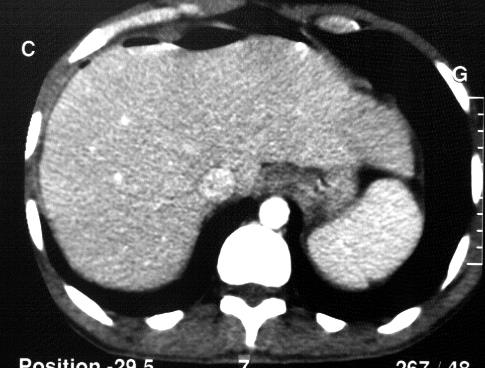 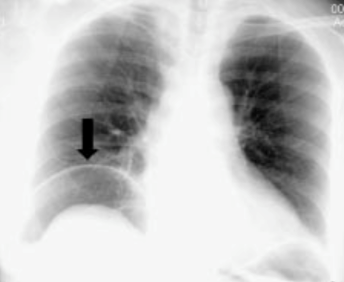 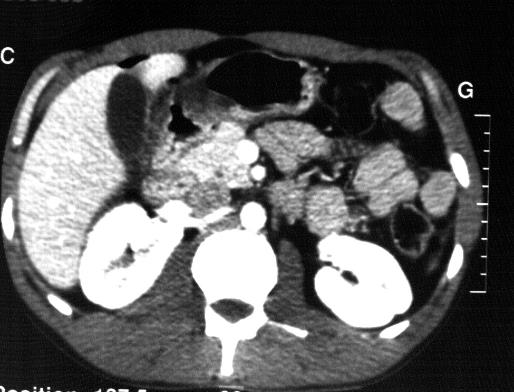 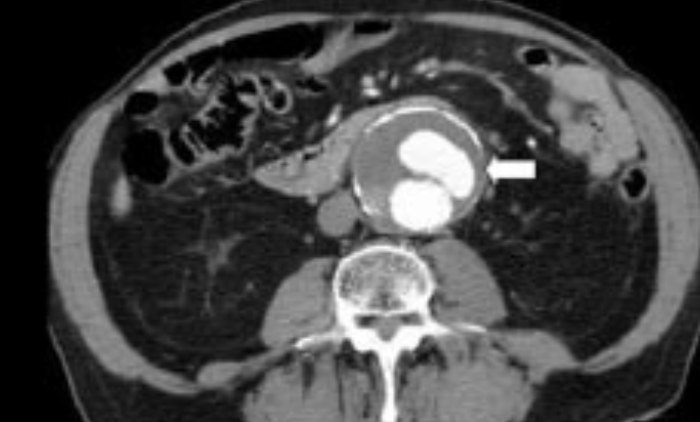 Anevrysme de l’aorte abdominale fissuré
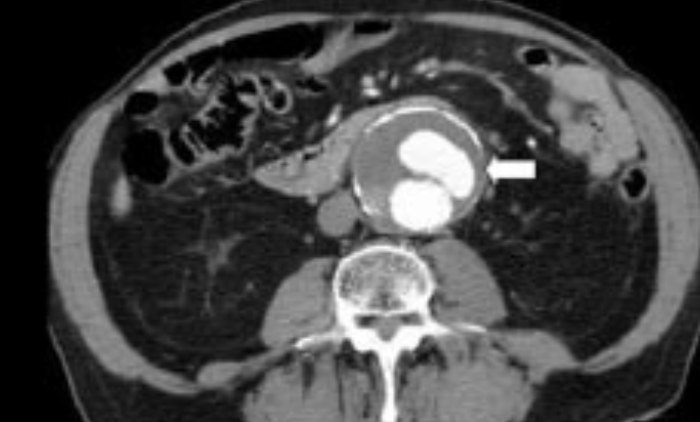 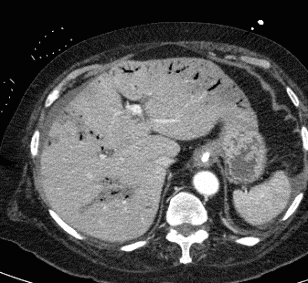 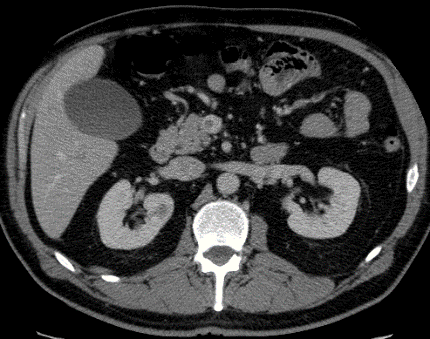 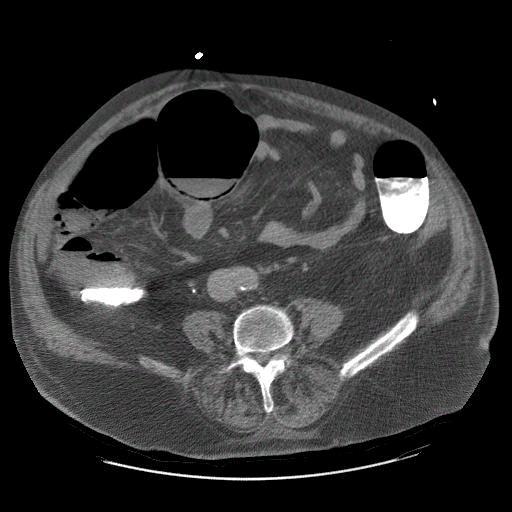 Ischémie / infarctus
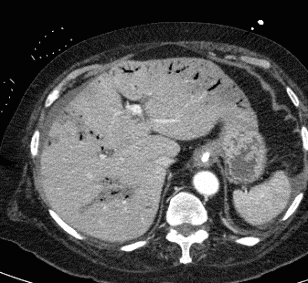 Thrombus veine 
Mésentérique 
supérieure
Aéroportie
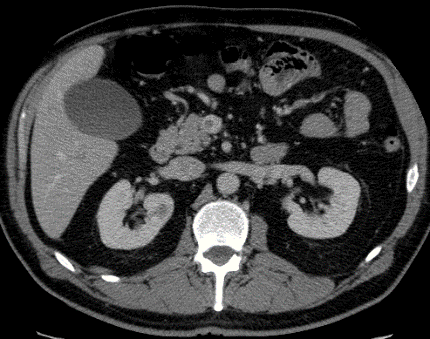 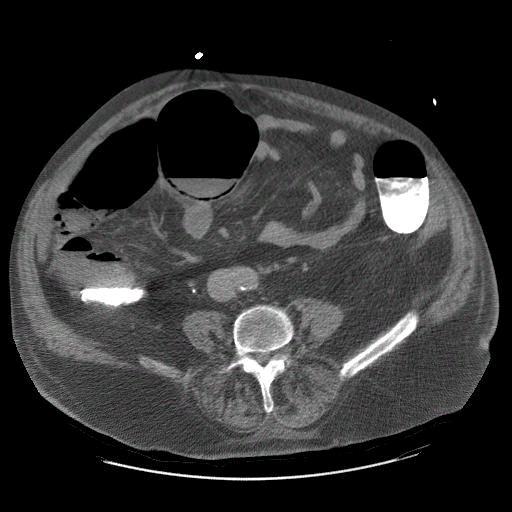 Pneumatose pariétale
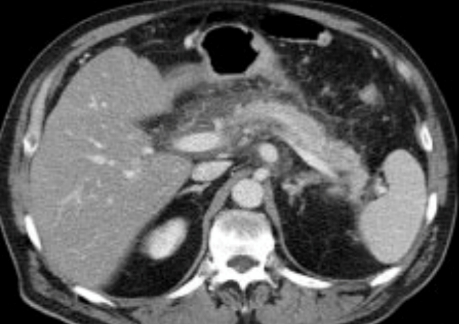 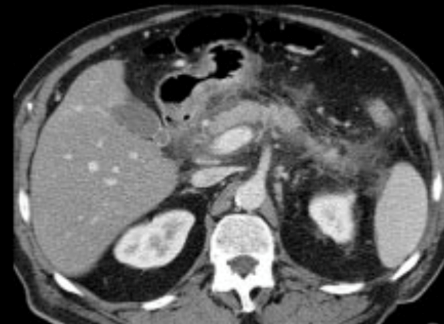 Pancréatite aiguë
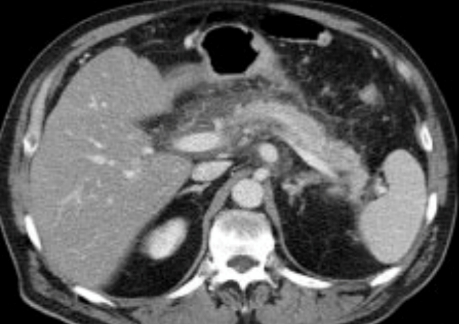 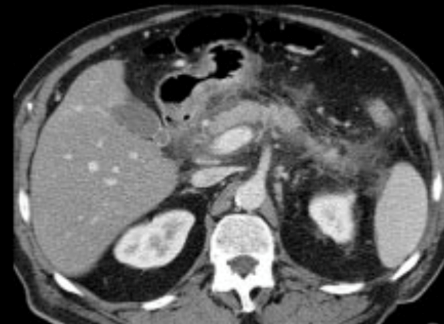 Synthèse
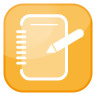 Une urgence potentiellement vitale : recherche systématique de signes de gravité (choc ++)

Un réflexe chez la femme en âge de procréer ! => béta-hCG

Pour orienter le diagnostic : importance de :
L’acuité
La topographie
Des signes associés (Fièvre, Transit, Ictère, Vomissements, urinaire, gynécologiques)…
Des données de l’examen physique abdominal (Douleur elective / défense / contracture / Orifices herniaires)

Les examens complémentaires 
orientés selon la clinique
Objectifs : diagnostiquer rapidement et traiter une urgence chirurgicale
SYNDROME OCCLUSIFDE l’adulte
Item 349 (R2C 353)
Pr M. ROBERT, Dr J. CROZET 
Dr A. PASQUER, Dr T, DE SCHLICHTING
Hôpital Edouard Herriot
59
Cas clinique 1
Patient de 55 ans, pas d’antécédent médical ni chirurgical,
Il consulte aux urgences pour douleurs abdominales, vomissements itératifs, et arrêt des matières et des gaz depuis 48h
Pas de perte de poids
Quels sont les éléments que vous devez rechercher lors de votre examen clinique?
60
Cas clinique 1
Météorisme à l’inspection
Tympanisme à la percussion
Recherche de BHA à l’auscultation
Présence de cicatrices abdominales
Palper les orifices herniaires ++
Signes de gravité: fièvre, tachycardie
TR: fécalome? douleur?
61
Cas clinique 1
Quel examens complémentaires demandez-vous 
pour étayer votre diagnostic?
62
Cas clinique 1
Bilan biologique : à la recherche
Syndrome inflammatoire
Insuffisance rénale aigue

Scanner abdomino-pelvien avec injection 
Examen de référence ++ 
APRES MISE EN PLACE D’UNE SONDE NASOGASTRIQUE
63
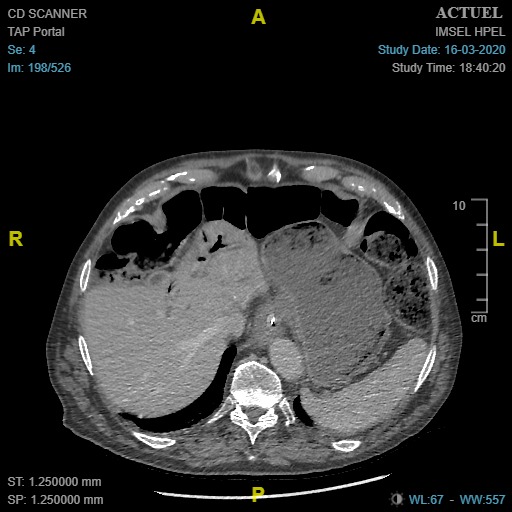 Cas clinique 1
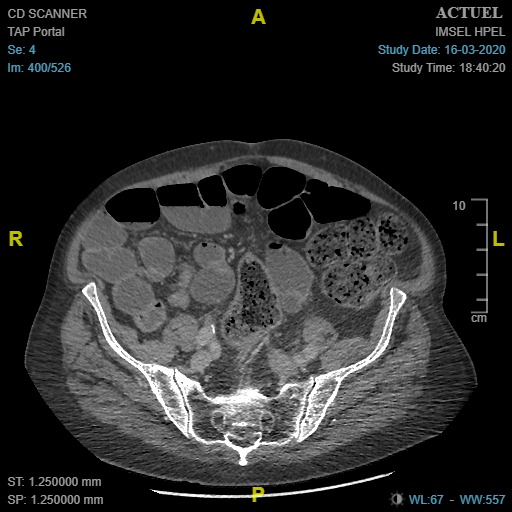 64
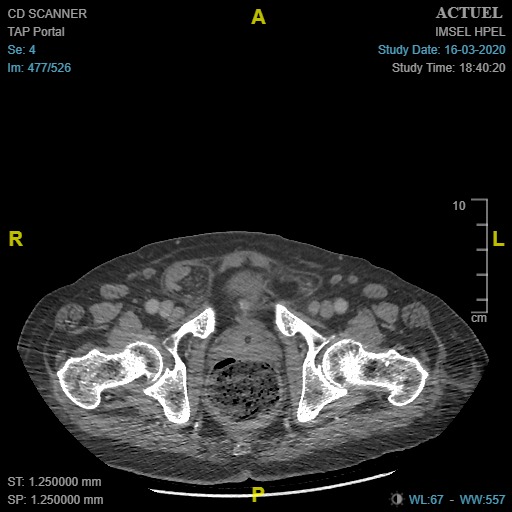 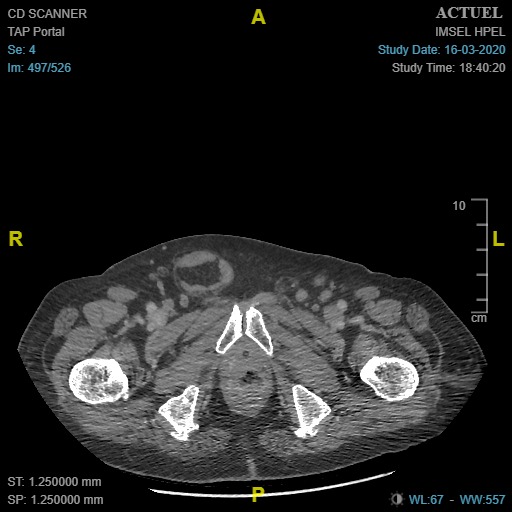 Quel est votre 
diagnostic?
65
Syndrome occlusif sur hernie crurale étranglée
09/2018
Item 270 - Dysphagie
66
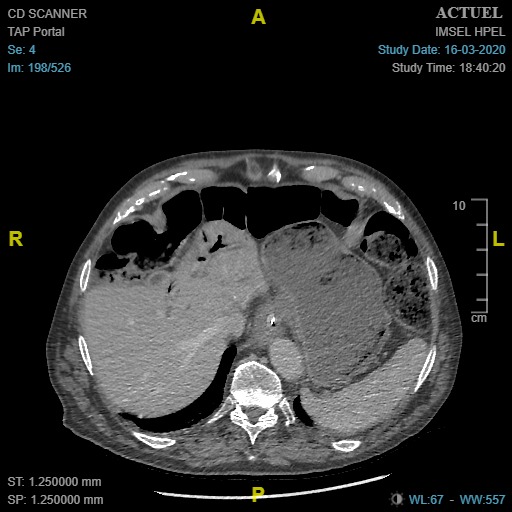 Cas clinique 1
Dilatation gastrique
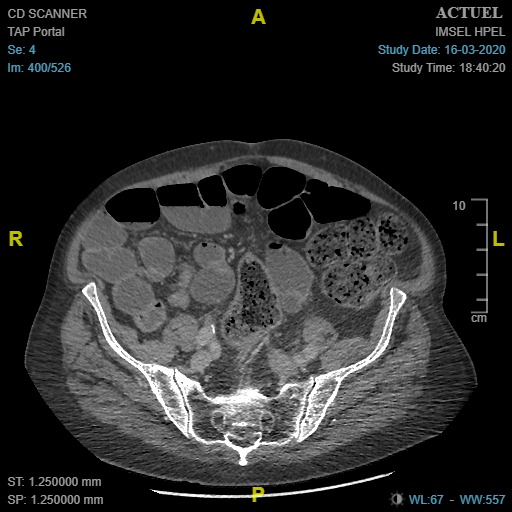 Dilatation anses grêles
67
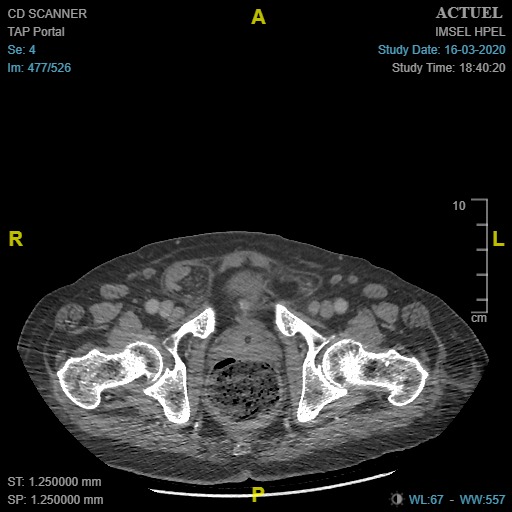 Hernie crurale étranglée
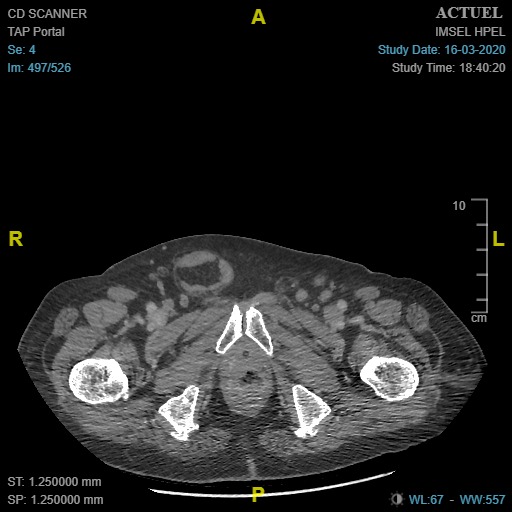 68
Siège de l’occlusion
Début brutal, douleurs vives
Vomissements précoces et abondants
AMG peut être retardé
AEG rapide, déshydratation
Météorisme abdominal minime
ASP : NHA multiples, centraux, + larges que hauts
OCCLUSION
HAUTE
Début progressif
AMG net
Douleurs moins intenses
Vomissements tardifs, fécalïdes
Etat général conservé lgtps
ASP: NHA rare, périphériques, + hauts que 
larges
OCCLUSION
BASSE
69
Siège de l’occlusion
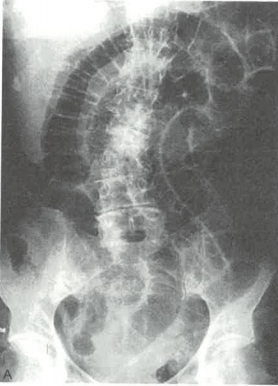 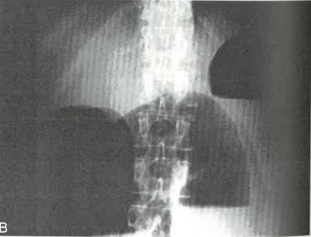 Occlusion colique
Occlusion grêlique
70
Diagnostic etiologique de l’occlusion
Intraluminal
Bézoard, calcul, parasite, fécalome
Pariétal
Tumoral: cancer, polype
Inflammatoire: Crohn, tbc, ischémie, radiothérapie
Extraluminal
Brides post opératoires, volvulus, hernie étranglée
Carcinose péritonéale, tumeur ovarienne
OBSTACLE ORGANIQUE
Iléus réflexe
Colique néphrétique, infection pleuropulmonaire, IDM, GEU, Torsion de kyste
Traumatismes, Hématome du psoas
PA, appendicite mésocoeliaque, péritonite, Infarctus mésentérique
Pseudo obstruction intestinale 
Métabolique : hyperCa, HypoK, acidose
Médicaments; opiacés, anticholinergique, neuroleptiques
Maladie générale: dt, hypothyroidie, sclérodermie
Sd d’Ogilvie
OCCLUSION 
FONCTIONNELLE
Mécanisme de l’occlusion
OCCLUSION HAUTE
Occlusion sur bride
Etranglement herniaire
Eventration post opératoire
Invagination intestinale aigue
PARSTRANGULATION
OCCLUSION BASSE
Volvulus du colon
OCCLUSION HAUTE
PAROBSTRUCTION
Sténose bénigne : Crohn, lésion post radique, endométriose, tbc… 
Tumeur du grêle : polype, TNE, lymphome, métastases, adk primitif
Iléus biliaire
OCCLUSION BASSE
Cancer colique
Fécalome
Syndrome d’Ogilvie
72
Cas clinique 1
Patient de 55 ans, pas d’antécédent médical ni chirurgical,
Il consulte aux urgences pour douleurs abdominales, vomissements itératifs, et arrêt des matières et des gaz depuis 48h
Pas de perte de poids

TDM: hernie crurale droite étranglée, épanchement intra péritonal
Quelle est votre prise en charge?
73
Cas clinique 1
URGENCE CHIRURGICALE

Exploration des anses digestives 
+/- Résection digestive 
Prévenir du risque de stomie ++
Réparation de l’orifice herniaire (raphie/prothèse)
74
Cas clinique 2
Patient de 45 ans,
Il consulte aux urgences pour douleurs abdominales, arrêt des matières et des gaz

Atcd :
- Appendicectomie par abord de Mc Burney à l’âge de 12 ans
- Obésité IMC 35
75
Cas clinique 2
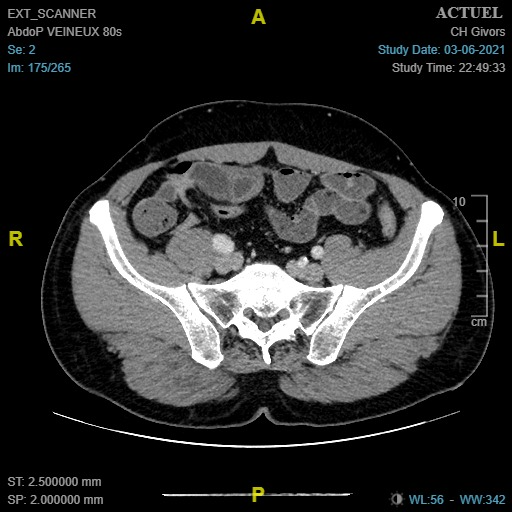 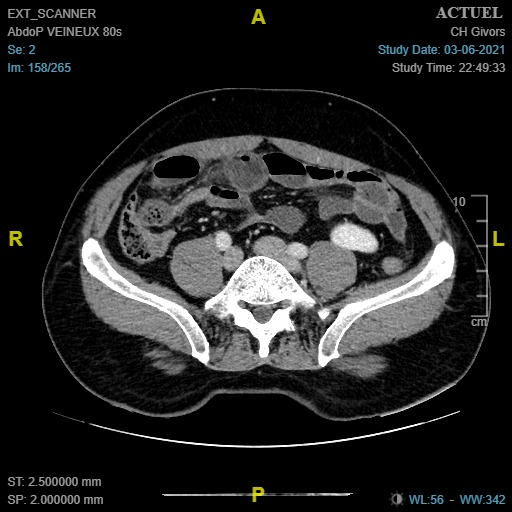 Quel est votre diagnostic?
76
Cas clinique 2
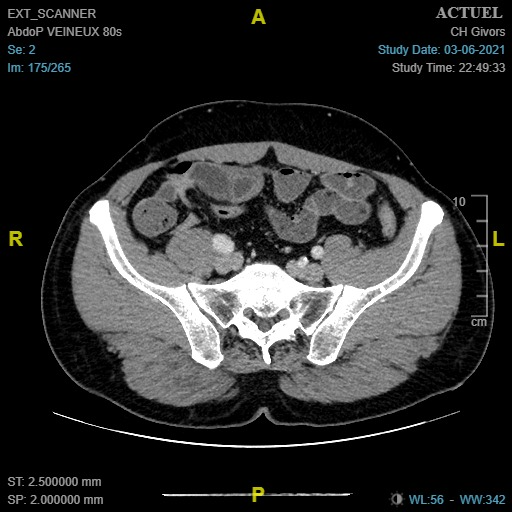 Syndrome jonctionnel
Grêle dilaté
Grêle plat
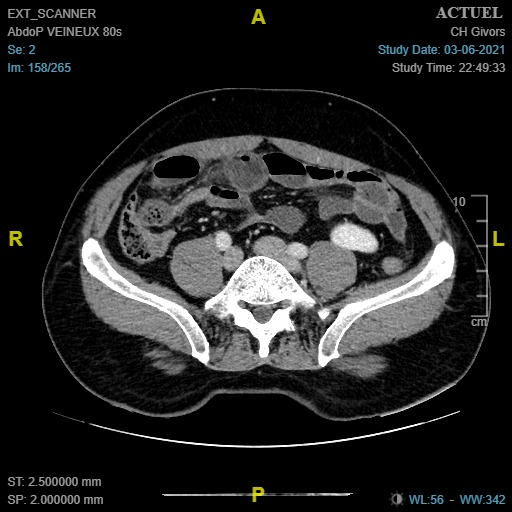 Syndrome occlusif 
sur bride
77
Quelle est votre prise en charge?
05/09/2018
Item 270 - Dysphagie
78
Sonde naso gastrique
A jeun 
Hydratation 
Réequilibrage hydro électrolytique
Traitement Médical
Souffrance digestive
- Hémodynamique : Choc
- Clinique: Défense, douleur intense
- Biologique : syndrome inflammatoire ++ 
- Imagerie: épanchement intra péritonéale, défaut de rehaussement pariétal, pneumatose pariétale, aéromésentérie, aéroportie,
Traitement Chirurgical
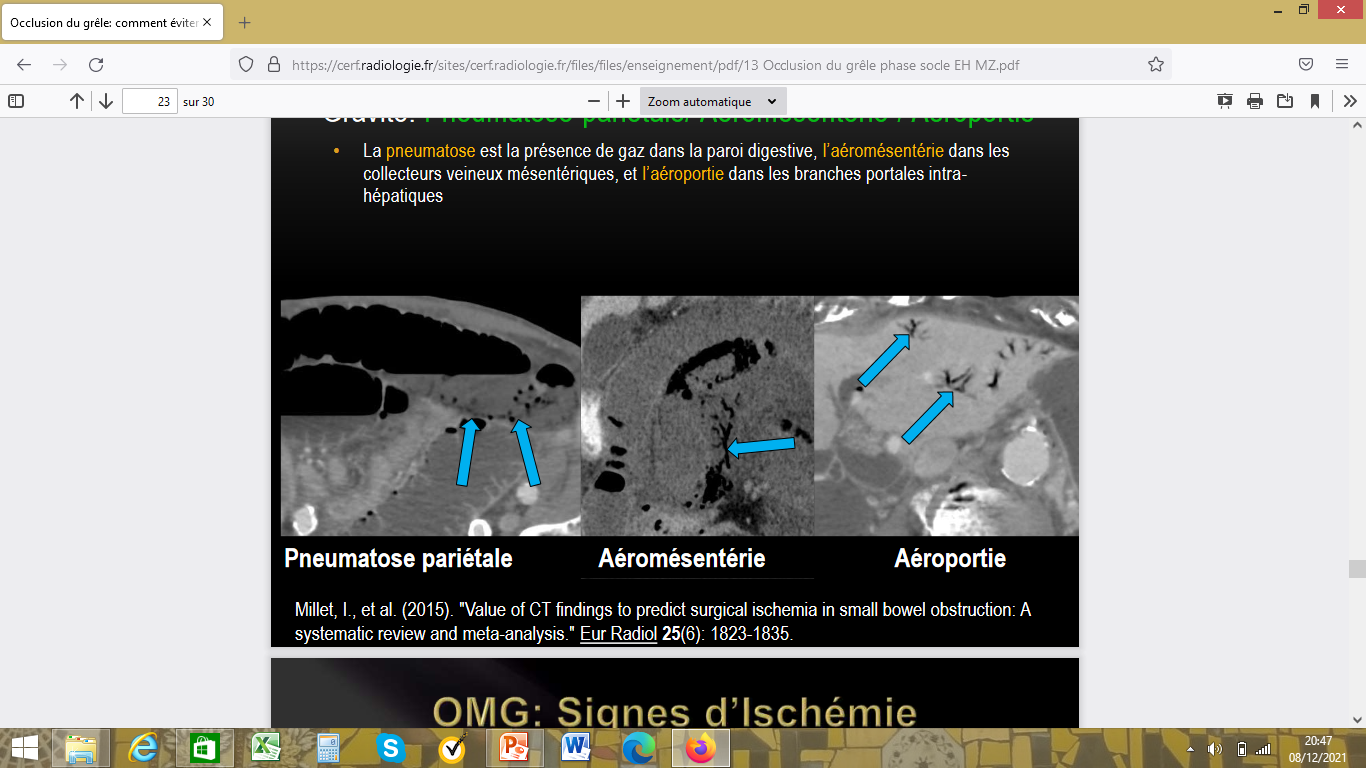 05/09/2018
Item 270 - Dysphagie
80
Cas clinique 3
Patient de 85 ans,
Il consulte aux urgences pour douleurs abdominales, arrêt des matières et des gaz, pas de vomissements
Perte de 10kgs en 6 mois
81
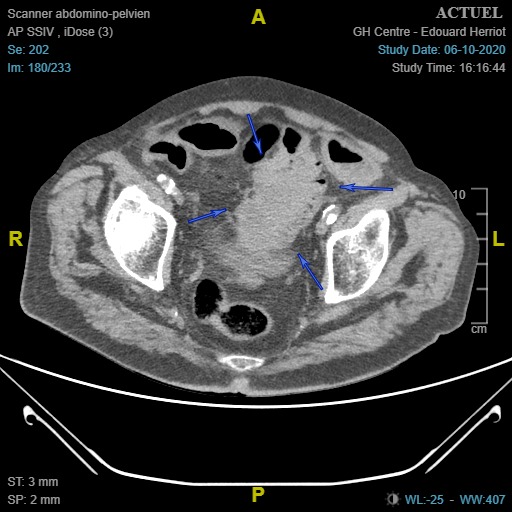 Cas clinique 3
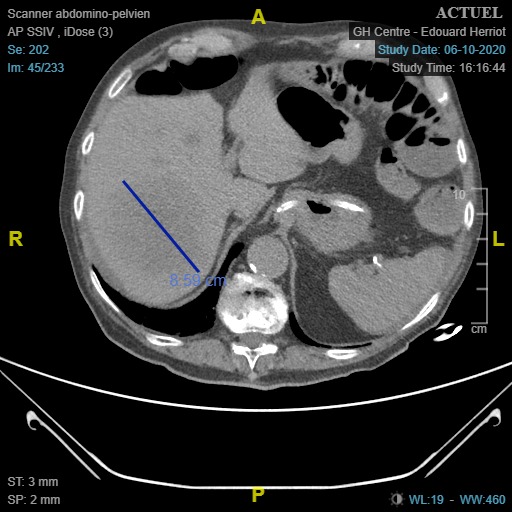 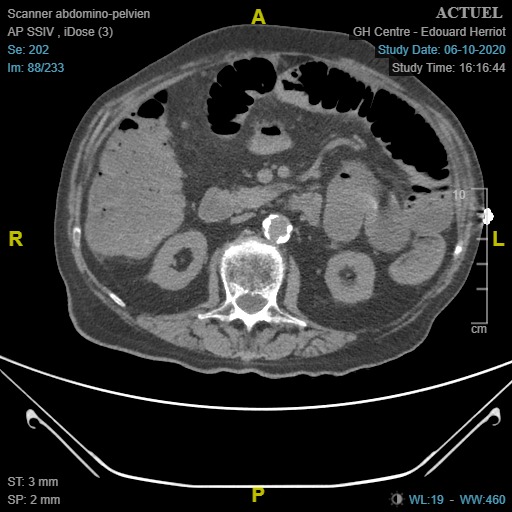 Quel est votre diagnostic?
82
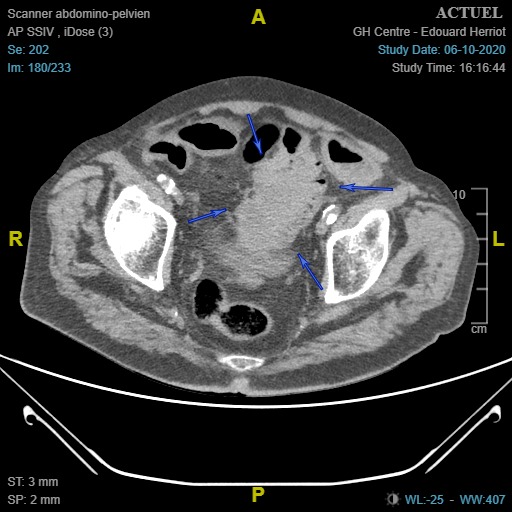 Cas clinique 3
Lésion sigmoïdienne suspecte
Lésion hépatique suspecte
Dilatation 
caecum
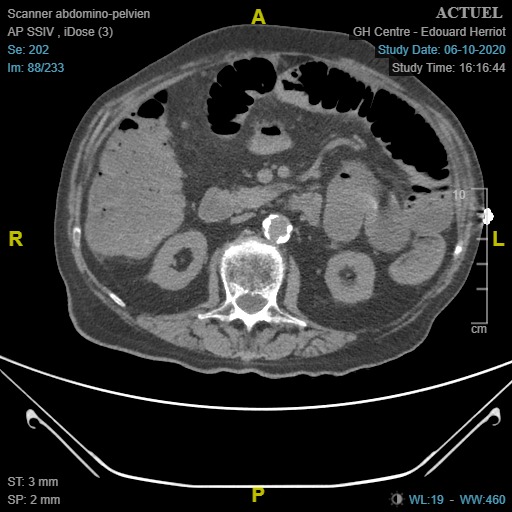 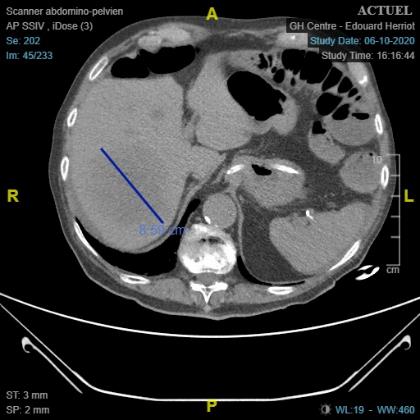  Suspicion d’ADK du sigmoide métastatique en occlusion ++
83
A retenir
SYNDROME OCCLUSIF

Association de 4 signes
Douleur abdominale
Arrêt des matières et des gaz (AMG)
Nausées ou vomissements
Météorisme abdominal

Retentissement de l’occlusion
Fièvre
Tachycardie
Déshydratation
84
A retenir
Interrogatoire (occlusion haute/basse)
Ne pas oublier l’examen des orifices herniaires! 
Connaître les signes de gravité nécessitant une prise en charge chirurgicale en urgence

Examen de première intention: scanner abdomino pelvien avec injection de produit de contraste, après mise en place d’une sonde naso gastrique

Le traitement dépend de l’étiologie ++
85
Prise en charge: Occlusion HAUTE
Par strangulation

Occlusion sur bride

Etranglement herniaire

Par obstruction

Tumeur du grêle/ Iléus biliaire

Sténose bénigne
 surveillance vs chirurgie
 chirurgie
 chirurgie
 ttt étiologique +/- chirurgie
86
Prise en charge: Occlusion BASSE
Par strangulation

Volvulus du sigmoïde
Volvulus du caecum

Par obstruction

Cancer colorectal 


Fécalome
Syndrome d’Ogilvie
 Détorsion  +/- chirurgie
 Chirurgie, colectomie droite
 Lever l’occlusion (stomie d’amont ou résection…) puis bilan complet pr PEC carcinologique optimale
 Evacuation, lavements
 Exsufflation endoscopique
87
Références
Les fondamentaux de la pathologie digestive
Collégiale des universitaires en hépato-gastro-entérologie - Elsevier Masson
https://www.snfge.org/content/les-fondamentaux-de-la-pathologie-digestive
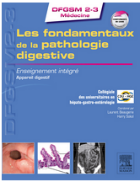 Pour consulter le chapitre https://www.snfge.org/sites/default/files/SNFGE/Formation/chap-15_fondamentaux-pathologie-digestive_octobre-2014.pdf
Abrégé d’Hépatogastroentérologie et de chirurgie Digestive - Elsevier Masson
https://www.snfge.org/content/abrege-dhepato-gastro-enterologie-et-de-chirurgie-digestive
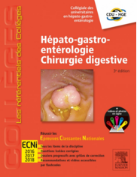 88
Des questions
Dr Arnaud PASQUER
Arnaud.pasquer@chu-lyon.fr
Item 349 – Syndrome occlusif de l’adulte
89